ZTM321 MAKİNE ELEMANLARI 8.hafta
Prof. Dr. Ramazan ÖZTÜRK
1
TOLERANS VE YÜZEY KALİTELERİ
Konstrüksiyon işlemi makinanın komple ve imalat resimlerinin çizilmesi ile sonuçlanır. Bu resimler boyut ve imalat yönünden tüm bilgileri içermelidir. Parçanın kolay ve ekonomik işlenmesi için boyut toleransı, şekil toleransı ve yüzey kalitesi belirtilmelidir.

    Tolerans iki nedenle gereklidir: 

Parça en hassas tezgahta bile tam boyutunda işlenemez. 

Buna gerek de yoktur.
2
Toleranslar ve Geçmeler
Mil ve deliğe göre açıklanması daha kolaydır. 

Boyut: Parçanın çap ve uzunluğunu gösteren sayısal değerdir. 

Gerçek veya efektif boyut: Ölçme ile elde edilen boyut değeridir.
3
Boyut sınırları: Parçanın izin verilen en büyük ve en küçük boyutudur. Gerçek boyut bu iki sınır arasında olmalıdır. Şekilde deliğin (Dmin, Dmax) ve milin (dmin, dmax) maksimum ve minimum boyutları verilmiştir.
http://www.amesweb.info/FitTolerance/FitTolerance.aspx
4
Nominal boyut: İki sınır değeri tarif etmek için esas alınan referans boyutudur. Genellikle hesap yoluyla elde edilen değerdir. 

Tolerans: Boyutun en büyük değeri ile en küçük değeri arasındaki farktır. Örneğin mil ve delik için tolerans;

Td=dmax-dmin ve TD=Dmax-Dmin    	

      olur.

Tolerans bölgesi: Çizimle sembolik olarak toleransın sınırlarını ve büyüklüğü gösteren bölgedir.
Sapma: Herhangi bir ölçü değeri ile referans değer arasındaki farktır.
Üst sapma: maksimum boyut ile nominal boyut arasındaki fark 
Alt Sapma: Minumum boyut ile nominal boyut arasındaki fark 
Efektif Sapma: Gerçek boyut ile nominal boyut arasındaki fark
5
Delik ve mil için üst sapmalar A.ü., aü ve alt sapmalar Aa, aa ile gösterilirse,

Aü= Dmax-D; Aa= Dmin-D	

aü=dmax-d	; aa=dmin-d

     olur. Bu değerler 3.1’ de yerine konulursa;

TD=Dmax-Dmin=Aü-Aa;	Td=dmax-dmin=aü-aa

     elde edilir.
6
Sıfır çizgisi: Grafik gösterme biçiminde nominal boyutu ifade eder. Toleransın konumunu tayin eden bu çizginin üstündeki değerler pozitif, altındaki  değerler negatiftir. Toleransın a alt ve üst değerinin her ikisi de sıfır çizgisinin altında ya da üstünde ise buna tek taraflı tolerans denir Çift taraflı toleransta ise üst sınır pozitif, alt sınır negatiftir .Değeri aynı olan tolerans sıfır çizgisine farklı uzaklıklarda bulunabilir.
7
O halde toleransı iki faktör belirler: Toleransın büyüklüğü ve sıfır çizgisine uzaklığı. Böylece nominal boyutu bilinen parçanın, toleransının büyüklüğü ve uzaklığı verilirse parça boyutunun alt ve üst sınırları belirlenmiş olur. Örneğin nominal çapı d ve üst sınırı aü, alt sınırı aa olan bir milin boyutları, 
	dmax= d+aü, dmin=d+aa	

      ile bulunur. Aynı şekilde delik için de;

	Dmax=d+Aü;Dmin=d+Aa

      yazılır.

Nominal çap mil ve delik için aynı olup d veya dN ile gösterilebilir.
8
https://www.makinaegitimi.com/teknik.../delik-ve-mil-toleranslari.htm
Geçme: Eş çalışan iki parçanın montajdan sonra, boyutları arasındaki farklılıktan doğan durumdur. Üç şekilde olur : Boşluklu geçme, ara geçme ve sıkı geçme.

Boşluklu geçme: Milin maksimum çapı deliğin minimum çapından daha küçüktür  dmax < Dmin  .Montaj kolaydır.

Sıkı geçme: Milin minimum çapı deliğin maksimum çapından daha büyüktür dmin > Dmax  .(Montajda eksenel kuvvet gerekli.)

Ara geçme: Montajdan sonra parçalar arasında boşluk veya sıkılık meydana gelebilir .Bu geçmelerde tolerans bölgeleri kısmen veya tamamen çakışır.
10
a.Boşluklu geçmede maksimum (Bb) ve minimum (Bk) boşluk değerleri,

Bb : Boşluk – büyük 

Bk : Boşluk – küçük

Bb  = Dmax - dmin;Bk  = Dmin - dmax        .

     şeklinde ifade edilir

Bb  = Dmax - dmin = (dN + Aü) – (dN +aa) = Aü- aa        .

Bk  = Dmin - dmax = (dN +Aa) – (dN +aü) = Aa- aü      .
	
Boşluğun Toleransı,

TB  = Bb - Bk  =  TD + Td      .

    olarak bulunur.
11
b.Sıkı geçmede maksimum sıkılık ( Sb ) ve minumum sıkılık  (Sk ) ,

Sb = dmax  -  Dmin  ; Sk = dmin  -  Dmax

    şeklinde yazılır. Burada değerler pozitif çıkar. [Boşluğun karşıtı olarak , sıkılık negatif değerler olarak elde edilmek istenirse  Sb = Dmin  -  dmax   ve  Sk  =  Dmax   -  dmin   olarak yazılır.   Bu arada da daha önceki bağlantılardan yararlanılarak ;

Sb = ( d + aü ) – ( d + Aa ) = aü  -  Aa

Sk  = ( d + aa ) – ( d + Aü ) =aa  -  Aü	

     ve sıklığın toleransı da ,

Ts  = Sb  -  Sk  =  Td  +  TD 
  
     olarak bulunur.
12
Uygulamada geçmeler Birim Delik ve Birim Mil sistemi olmak üzere iki şekilde yapılır. Birim delik sisteminde deliğin tolerans bölgesi ve birim mil sisteminde milin tolerans bölgesi sabit kabul edilir ve diğer ölçü değiştirilerek çeşitli geçmeler elde edilir .
13
ISO Tolerans Sistemi
a.Kalite: Iso tolerans sisteminde 01; 0; 1, 2 … 15, 16 olmak üzere 18 kalite vardır. Bunlara karşılık gelen toleranslara temel toleranslar denilmekte ve ITO1, ITO, IT1 … ile gösterilirler. Her kalitenin tolerans birimi i ile orantılıdır. 3 … 500 mm arasındaki nominal boyutlar için temel tolerans 

T = k . İ  bağıntısı ile hesaplanır. Burada k her kalite sınıfına ait bir sayıdır.

IT5   IT6    IT7   IT8   IT9   IT10   IT11   IT12   IT13   IT14     IT15   IT16
7i       10i    16i    25i   40i    64i    100i    160i     250i    400i   640i    1000i(3.16)
14
Temel tolerans birimini tayin etmek için 3… 500 mm arasındaki nominal boyutlar 13çap kademelerine ayrılmıştır. IT5 … IT16 kaliteleri ve 3… 500 çap kademeleri için tolerans birimi i ;

i= 0.45 3√ D  + 0.001 D   (µm)
 
     bağıntısı ile hesaplanır. Burada d boyut kademelerinin geometrik ortalaması olup,

	D = √Da . Dü  (mm)

   eşitliği ile bulunur.

Da  =  kademenin alt sınırı (mm)

Dü  = kademenin üst sınırı (mm) dir.

[0.001 D] sıcaklık dolayısı ile meydana gelen belirsizlikler için konulmuştur.

     Böylece 3.16 ve 3.17	nolu bağıntılar yardımıyla IT5 … IT16 kalite sınıfları için hesaplama yapılabilir. Uygulamada bu değerler cetveller halinde verilmektedir.
15
Kalita Sınıflarının Kullanım Alanları

0,1… 3 : Ölçme aletleri ve mastarlar

4 … 6 : Hassas cihazlar, takım tezgahları, uçak ve uzay sanayii

7 … 9 : Normal makine, otomotiv

10 … 12: Tarım makinaları

13 … 16 :Döküm çelik konstrüksiyon ve kaba işler
16
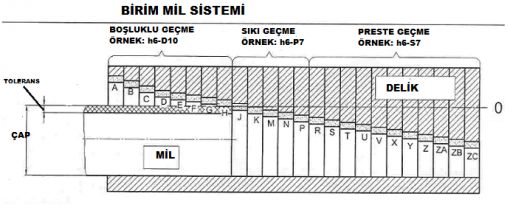 www.muhendislikbilgileri.com/?pnum=118&pt=GEÇME-TOLERANSLAR
b.  Tolerans bölgelerinin sıfır çizgsine uzaklıkları    ISO tolerans sisteminde delikler için A, B, C, … Z, ZA, ZB, ZC gibi büyük harfler miller için de bunların küçük harfleri kullanılmaktadır. I, L, O, Q, W harfleri kullanılmaz. Deliklerde  A … G arasında, toleransın alt ve üst sınırı pozitif J, JS toleranslarında üst sınır pozitif  alt sınır negatiftir. K ‘ dan sonrakilerin tümünde  alt üst sınır negatiftir .Millerde ise bu söylenenlerin tersi vardır. H toleransında, toleransın alt sınırı sıfır çizgisini üzerinde ve h’ da üst sınır sıfır çizgisi üzerindedir.  Böylece H toleransı birim delik  sisteminin, h toleransı da birim mil sisteminin simgesi olmaktadır.
18
ISO Sisteminde Geçmeler
Bu sistemde geçmeler, Birim delik sisteminde H ve birim mil sisteminde h ile oranlanarak gösterilir. Örneğin H7/g6 veya F6/h7 gibi.

Birim Delik Sisteminde, milin a… h toleransları boşluklu geçme, js… m toleransları ara geçme ve s… zc toleransları sıkı geçme meydana getirir. n, p, r toleransları, hassas (küçük)toleranslarda sıkı geçme; kaba (büyük) toleranslarda ara geçme oluşturular.

Birim mil sisteminde ; deliğin A … H toleransları boşluklu geçme, js … m toleransları ara geçme, s… zc toleransları sıkı geçme oluşturur. n, p, r toleransları hassas toleranslarda sıkı geçme ve kaba toleranslarda ara geçme oluşturur.

Teknik bakımdan birim delik ve mil sistemi fark etmez. Ekonomik yönden birim delik tercih edilir.
19
www.metaluzmani.com › ÖLÇME VE KONTROL › MARKALAMA VE TAKIMLAR
Tolerans seçiminde dikkatli olunmalıdır. Gereğinden hassas tolerans maliyeti çok fazla artırır. 

     Tolerans seçilirken;

Fonksiyonun yerine getirilebilmesi için, elemanlar arasındaki boşluk veya sıklığın minimum ve maksimum değerleri tayin edilir. 

Bu değerleri yerine getirecek geçmeler seçilir.
21
Yüzey Kalitesi
Yüzey kalitesi, parçanın yüzeyinde bulunan takım izleri, hatalar ve dalgalar gibi düzgünlüksüzlerin tümüdür. Bu düzgünlüksüzler, parçalar arasındaki gerçek temas yüzeyini küçültmekte sürtünmeyi ve aşınmayı artırmakta, yorulma mukavemetini azaltmaktadır.
22
Uygulamada yüzey kalitesine, yüzey dalgalanmaları ve yüzey pürüzlülüğü etki etmektedir. .Yüzey dalgalanmaları esas şekil hatalarına girer. Burada sadece pürüzlülük incelenecektir.
https://www.sae.org/standards/content/as291a
23
Pürüzlülük incelenirken, bir örnek uzunluğu l alınır. Bu uzunluk boyunca pürüzlülük profili incelenir. Profilin ortalama çizgisinin altında kalan boşluk alanları ile üstünde kalan çıkıntıların alanları birbirine eşittir (A1=A2). 

Referans profil ( şekilde yüzeyin geometrik çizgisi) ile profil ortalama çizgisi arasındaki uzaklık Rp ve referans profile göre en derin profilin derinliği Rt olmaktadır.

Ortalama çizgi sisteminde pürüzlülüğü tayin eden faktörler ; aritmetik ortalama Ra , ezilme yüksekliği Rp ve pürüzlülüğün derinliği Rt olmaktadır.

Yüzey pürüzlülüğünün birimi mikron ve mikro inch’tir. (1 µm = 40 µin.)
24